Золотые призеры Олимпиады в Сочи 2014 год
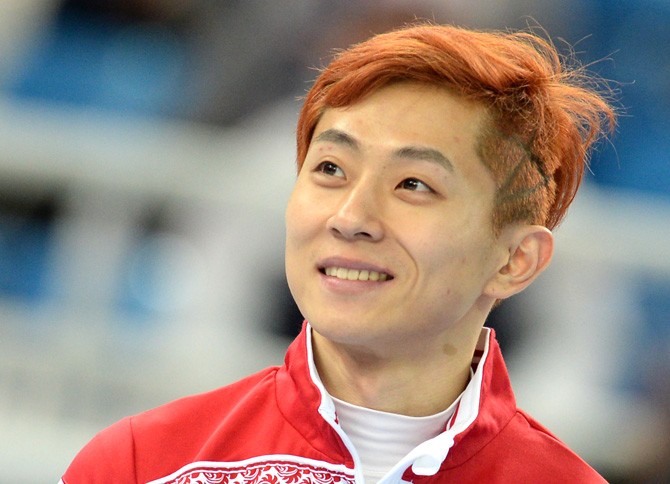 Виктор Ан – шорт-трек 1000 метров, 500 метров – обе дистанции золото и бронза на дистанции 1500 метров
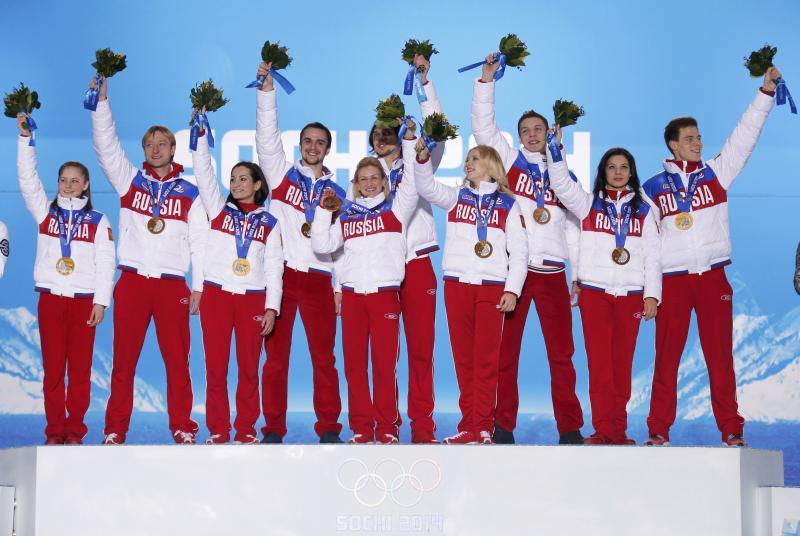 Сборная    команда   России  по   фигурному    катанию:
    Юлия Липницкая, Евгению Плющенко, Ксения Столбова, Федор Климов, Татьяна Волосожар, Максим Траньков, Екатерина Боброва, Дмитрий Соловьев, Елена Ильиных и Никита Кацалапов
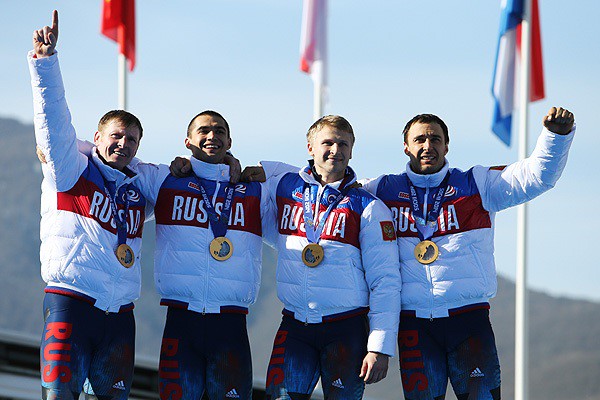 Александр Зубков, Алексей  Негодайло, Дмитрий Труненков и Алексей Воевода   – бобслей (четверки) - золото
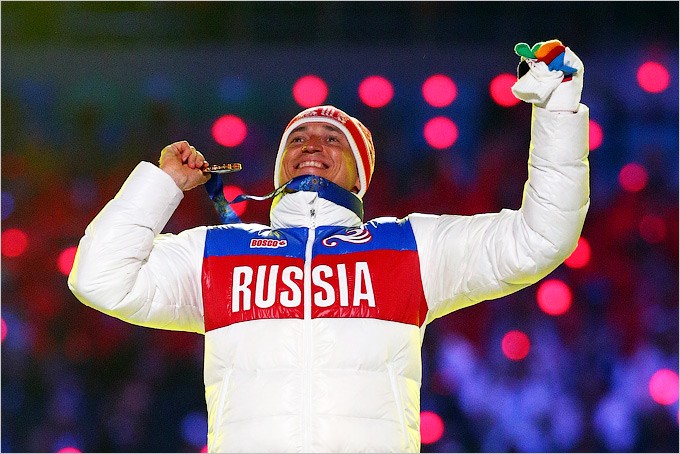 Победа Александра Легкова в лыжном марафоне
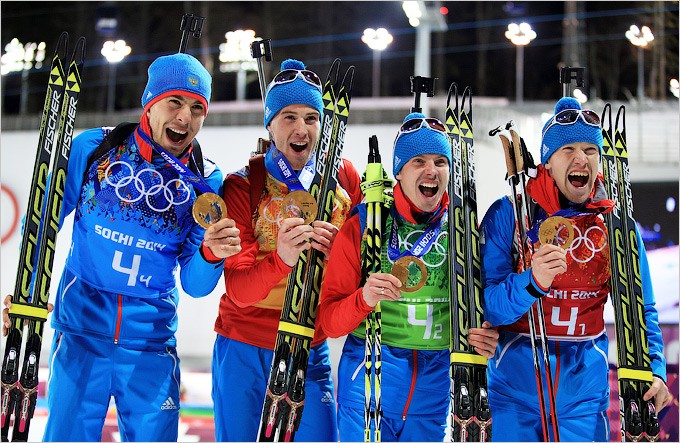 Победа мужской  сборной России по биатлону в эстафете – Антон Шипулин, Дмитрий Малышко, Евгений Устюгов, Алексей Волков
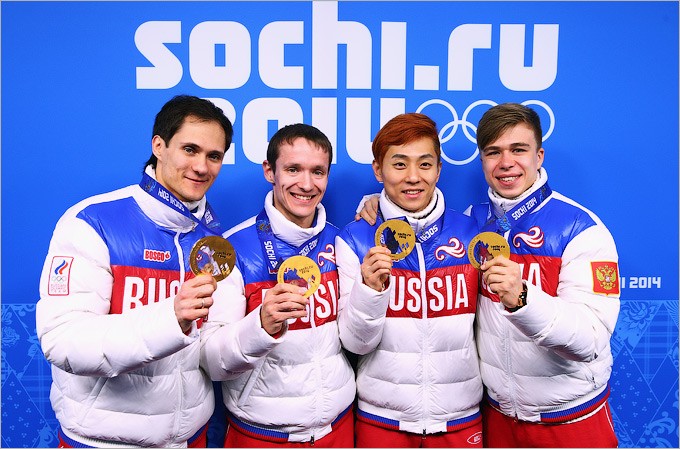 Победа мужской сборной России по шорт – треку в эстафете: Владимир Григорьев, Руслан Захаров, Виктор Ан и Семен Елистратов
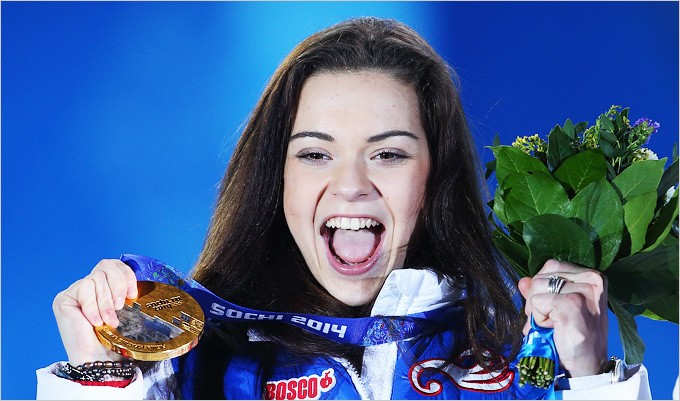 Аделина Сотникова – фигурное катание, победа в личном зачете
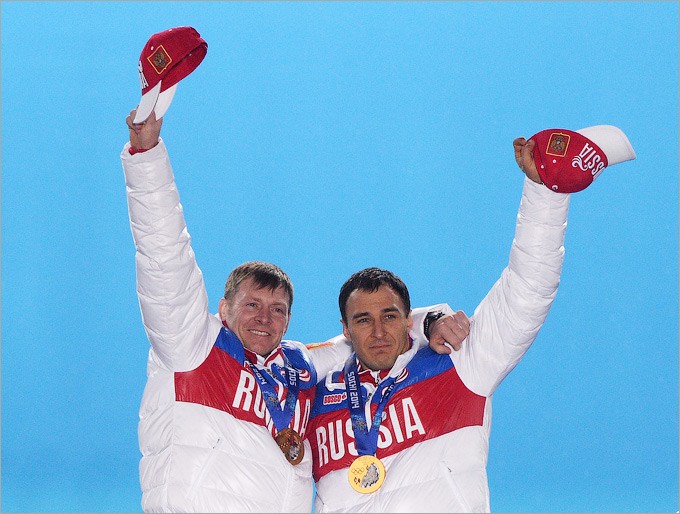 Александр Зубков и Алексей Воевода – бобслей, двойки – победа
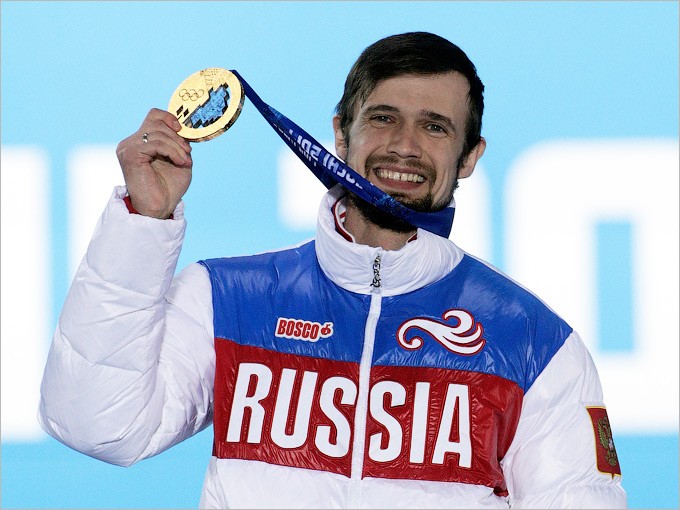 Победа Александра Третьякова в скелетоне
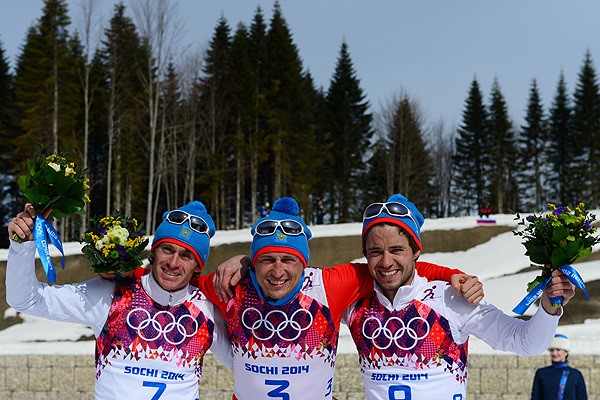 Максим Вылекжанин - серебро, Александр Лекгов - золото, Илья Черноусов – бронза, лыжи 50 км
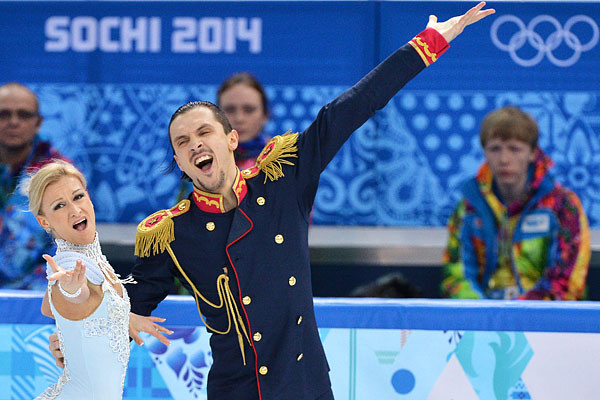 Татьяна Волосожар и Максим Траньков – фигурное катание (спортивные пары) – золото
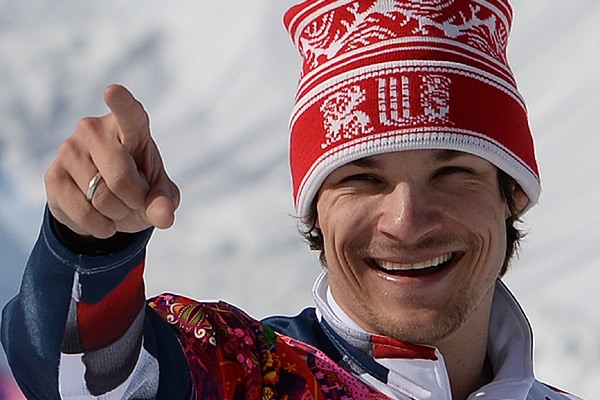 Вик Уайлд – сноуборд, параллельный слалом и параллельный гигантский слалом – обе дисциплины золото